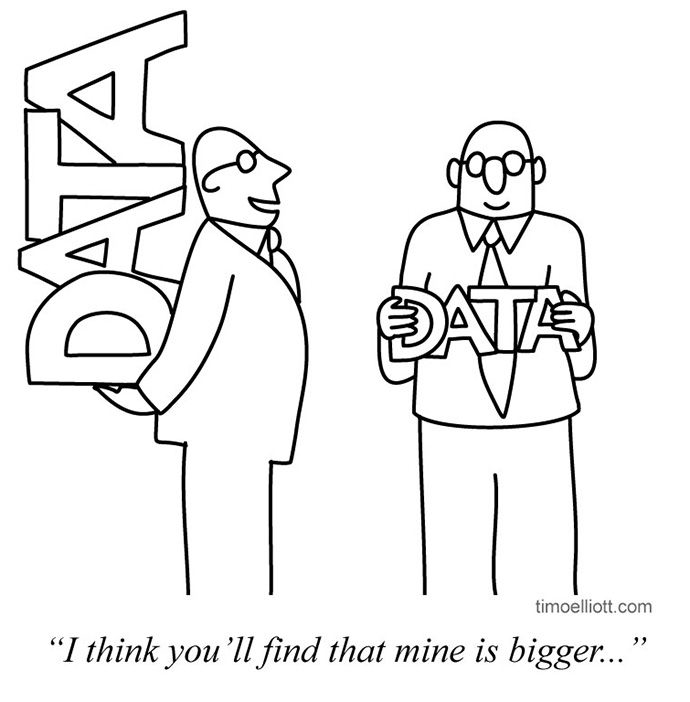 A legal basis(on what ground can you process personal data?)art. 6 GDPR
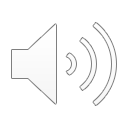 HumanE-AI-NET Tutorial Legal Protection by Design
Fall 2020
1
Users, developers, end-users
Developer: if they processes personal data the GDPR applies
User: if a company, government agency or NGO employs an AI system and processes personal data they are:
Liable as a controller if they determine purpose and means
Liable as a processor if they process on behalf of another 

End-user: if data that relates to them and makes them identifiable is processed:
They qualify as data subject and have the rights attributed in the GDPR

Check presentation 1 on users, developers and end-users
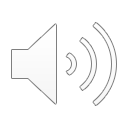 Fall 2020
HumanE-AI-NET Tutorial Legal Protection by Design
2
GDPR art. 6: a legal basis
1.Processing shall be lawful only if and to the extent that    at least one of the following applies: 

the data subject has given consent to the processing of his or her personal data for one or more specific purposes;
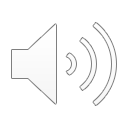 Fall 2020
HumanE-AI-NET Tutorial Legal Protection by Design
3
GDPR art. 5.1.b
Art. 5.1.b purpose limitation principle:
Processing of personal data is only allowed if necessary for:
specified, explicit and legitimate purposes

E.g. Public health is legitimate but not specific
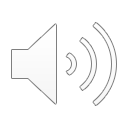 Fall 2020
HumanE-AI-NET Tutorial Legal Protection by Design
4
GDPR art. 6: a legal basis
1.Processing shall be lawful only if and to the extent that    at least one of the following applies: 

processing is necessary for the performance of a contract to which the data subject is party or in order to take steps at the request of the data subject prior to entering into a contract;
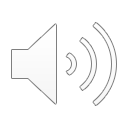 Fall 2020
HumanE-AI-NET Tutorial Legal Protection by Design
5
GDPR art. 6: a legal basis
1.Processing shall be lawful only if and to the extent that at least one of the following applies: 

processing is necessary for compliance with a legal obligation to which the controller is subject;
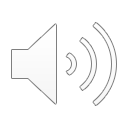 Fall 2020
HumanE-AI-NET Tutorial Legal Protection by Design
6
GDPR art. 6: a legal basis
1.Processing shall be lawful only if and to the extent that at least one of the following applies: 

processing is necessary in order to protect the vital interests of the data subject or of another natural person;
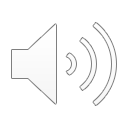 Fall 2020
HumanE-AI-NET Tutorial Legal Protection by Design
7
GDPR art. 6: a legal basis
1.Processing shall be lawful only if and to the extent that at least one of the following applies: 

processing is necessary for the performance of a task carried out in the public interest or in the exercise of official authority vested in the controller;
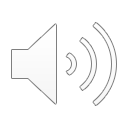 Fall 2020
HumanE-AI-NET Tutorial Legal Protection by Design
8
GDPR art. 6: a legal basis
1.Processing shall be lawful only if and to the extent that at least one of the following applies: 

processing is necessary for the purposes of the legitimate interests pursued by the controller or by a third party, except where such interests are overridden by the interests or fundamental rights and freedoms of the data subject which require protection of personal data, in particular where the data subject is a child. 

Point (f) of the first subparagraph shall not apply to processing carried out by public authorities in the performance of their tasks.
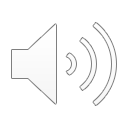 Fall 2020
HumanE-AI-NET Tutorial Legal Protection by Design
9
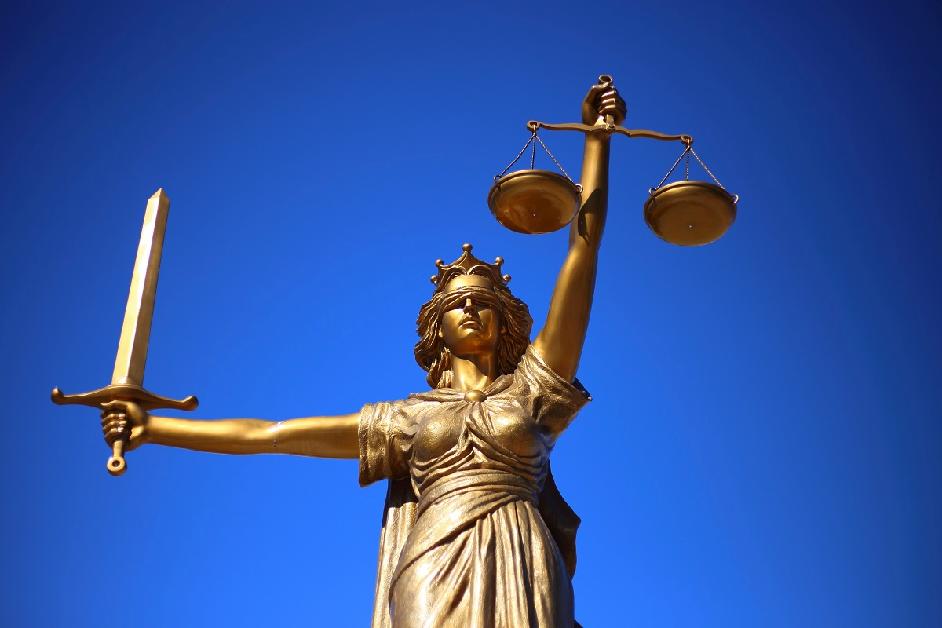 HumanE-AI-NET

GDPR: enables, prohibits, restricts
Reasonable
Pertinent
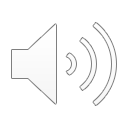 Fall 2020
HumanE-AI-NET Tutorial Legal Protection by Design
10